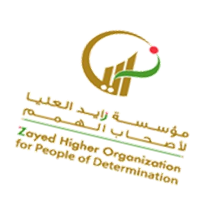 التعبير عن قصة مصورة من 4-6 صور
مقدم الهدف:أ.إبتسام بامطرف/ أ.احلام الرشيدي/ أ.ميثاء السيد احمد
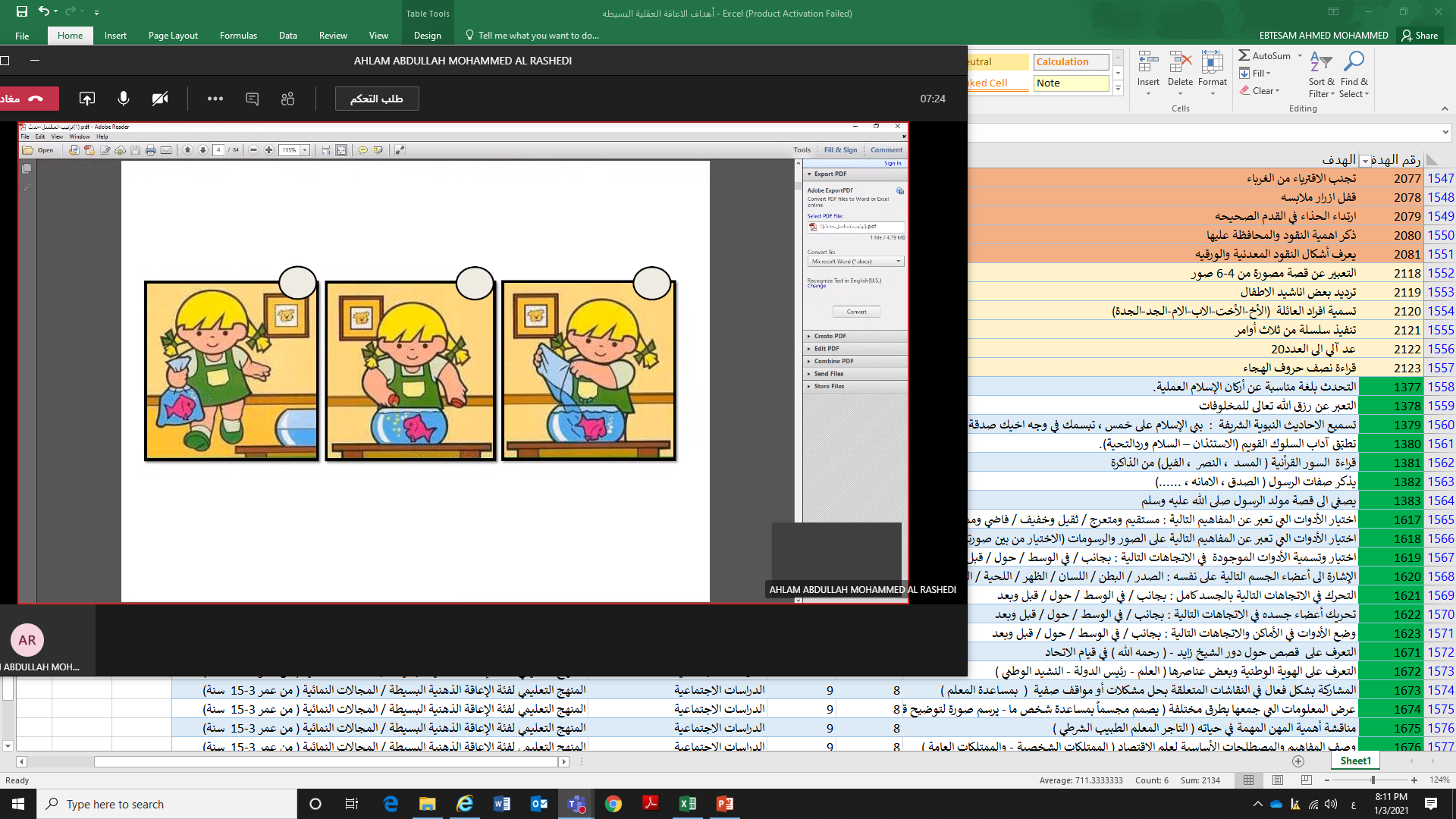 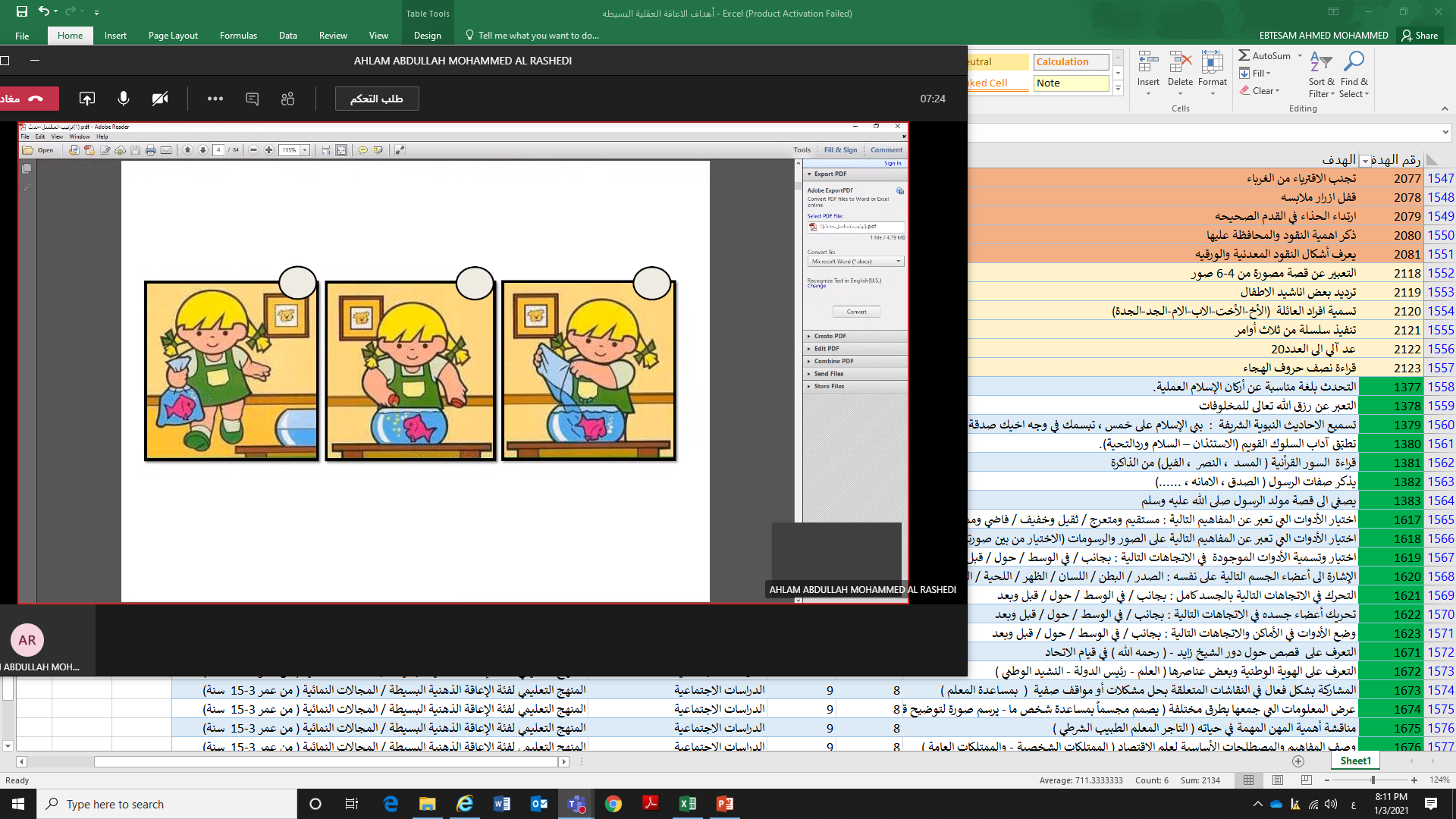 27 January 2021
2
ما نوع القصص التي تحبها ؟
نقاط مهمة في  الحصة الدرسية
تحفيز الطالب على التفاعل مع المعلمة.
 مراعاة الفروق الفردية للحالات وإن تشابهة نسبة الذكاء والتقييم.
إعطاء كل طالب حقه من الحصة .
 تقسيم الحصة إلى عمل جماعي وفردي .
يمكن الدمج بين الأساليب لتحقيق أقصى فائدة ممكنة.
 استخدام الدراما في العملية التعليمية 
استخدام المجسمات في سرد القصص .
27 January 2021
3
نشيد النملة والصرصور
https://www.youtube.com/watch?v=JcRkH0XwP6A
التعبير عن قصة مصورة
https://www.youtube.com/watch?v=l8YiLRSZAkY
قصة قصيرة :مدرستي في بيتي
https://www.youtube.com/watch?v=mNuqjwUP_L8
قصة مصورة عن عدم السخرية
https://www.youtube.com/watch?v=HO4HkZW52v0
27 January 2021
4
كتابة قصة مصورة
https://www.youtube.com/watch?v=Svmbuoq7xEc
قصة مزرعة جدي
https://www.tinytap.it/activities/g3ee5/play/
27 January 2021
5
الأنشطة الصفية
قصص اطفال قصيرة ناطقة باللغة العربيّة الفصحى
https://www.youtube.com/watch?v=DKWGR9aQZRg
قصص اطفال سلوكية
https://www.youtube.com/watch?v=jgGAkAqxa1I
قصة الدورة الجائعة
https://www.youtube.com/watch?v=4jdfjxe2Ni8
أناشيد أطفال انوس
https://www.youtube.com/watch?v=FdIOAJr3L40
6
نشاط صفي : رتب الصور التالية :
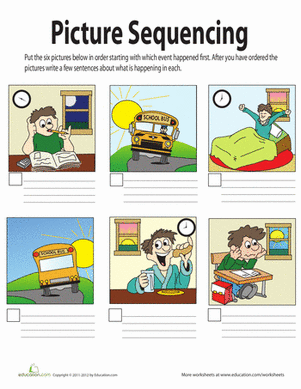 7
رتب ولون احداث القصة
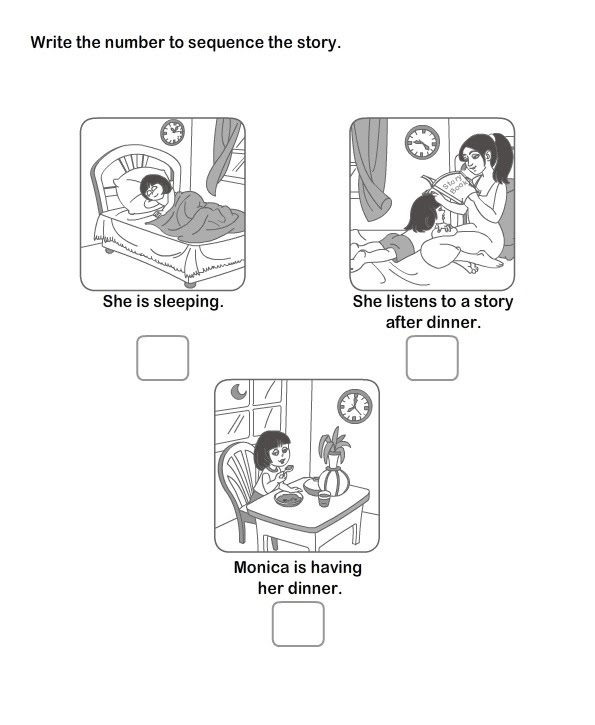 8
تدريبات
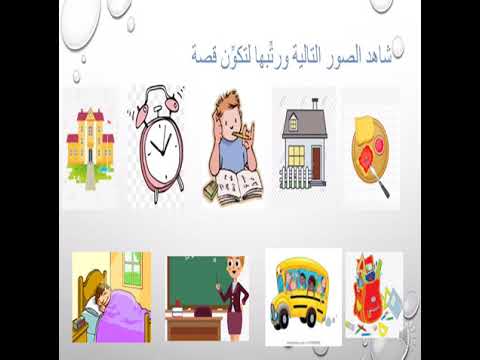 9
رتب الصور بحسب الجملة
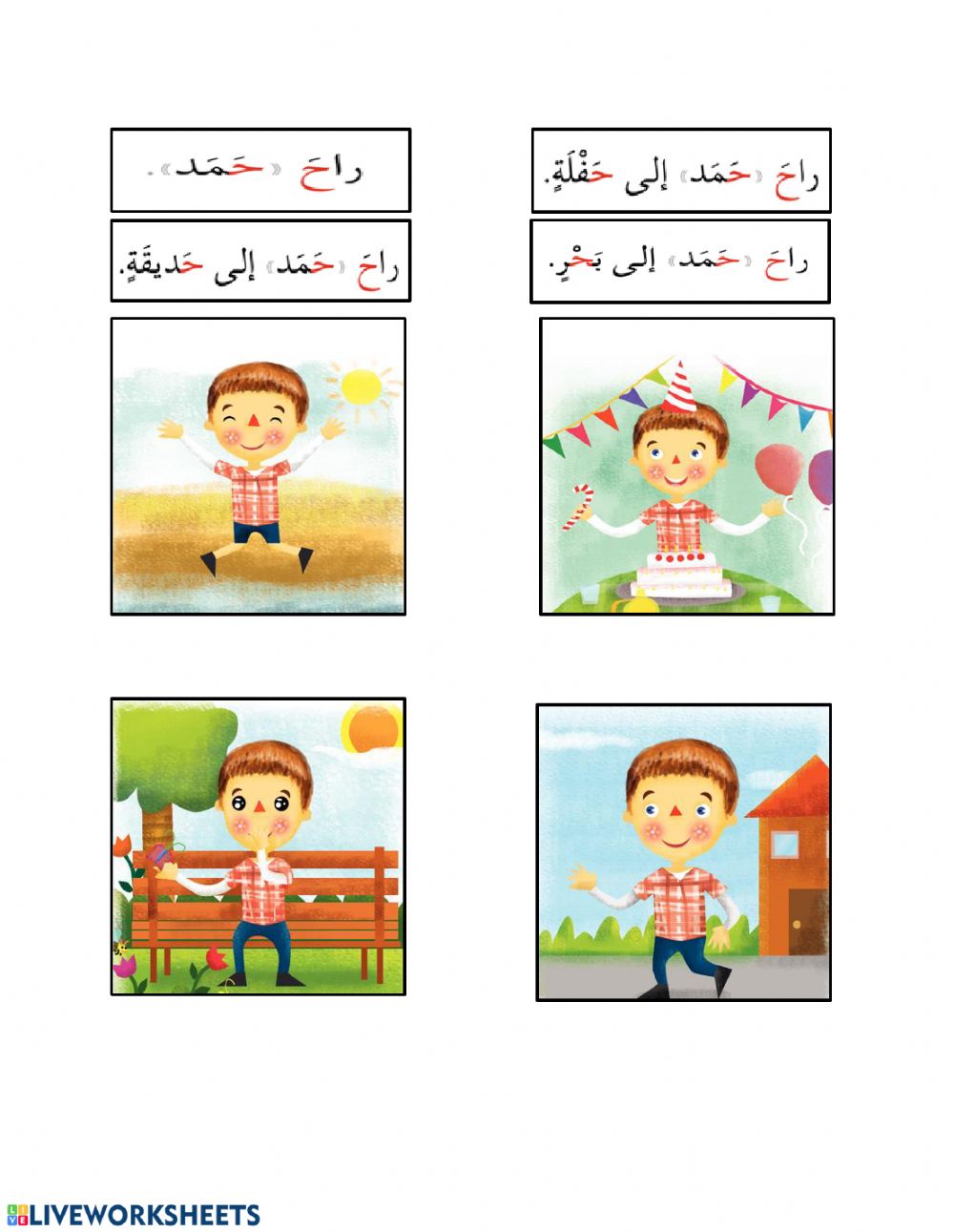 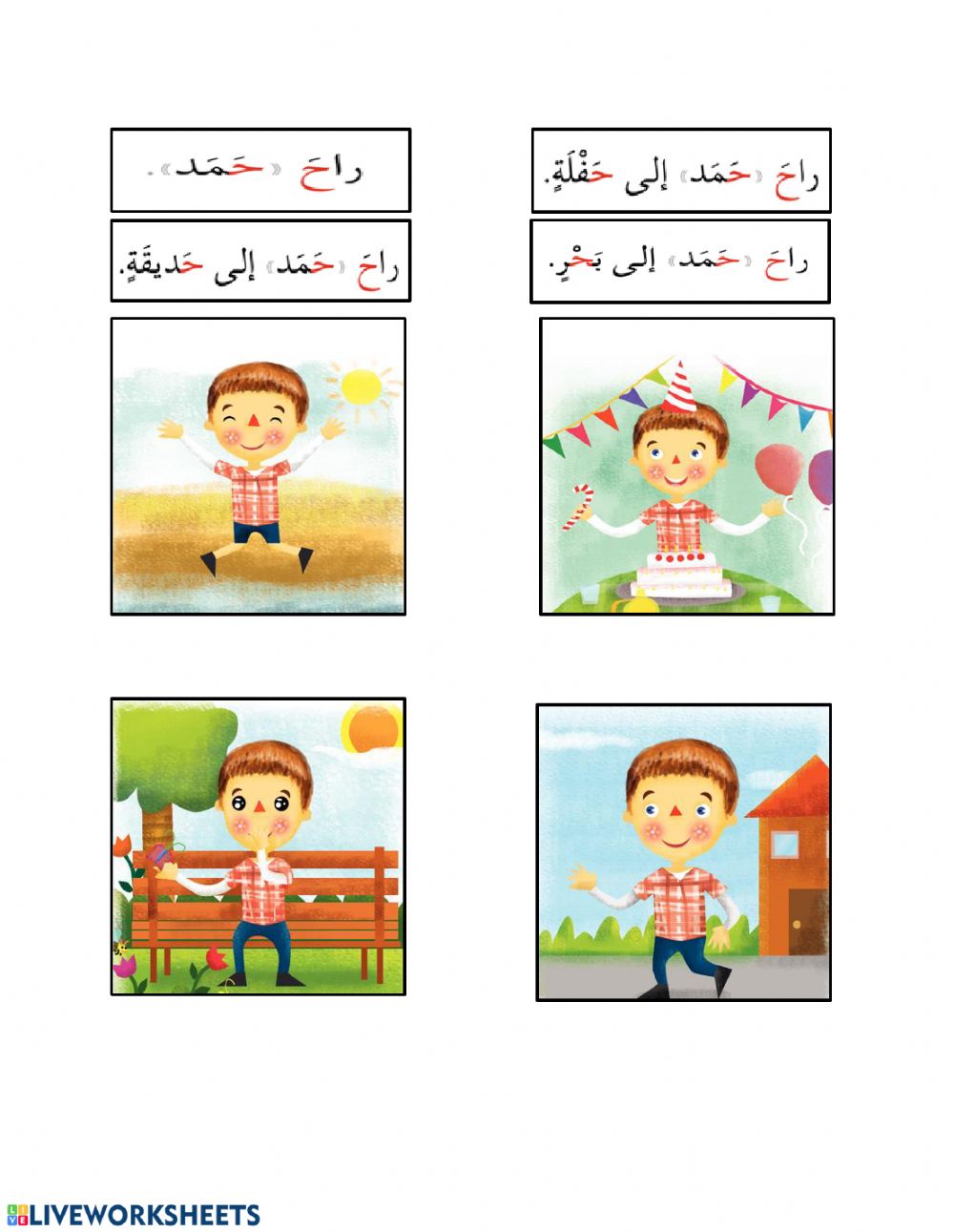 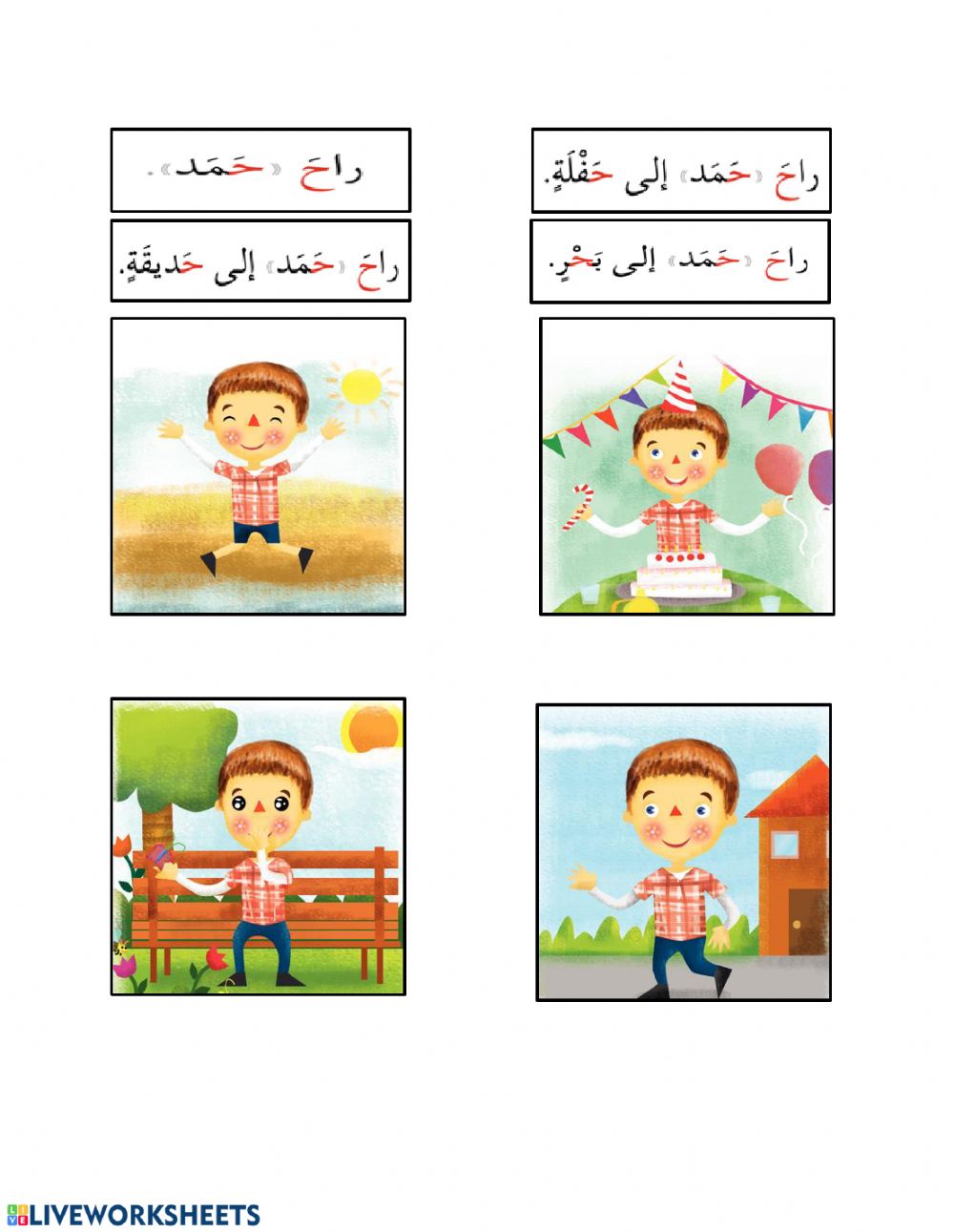 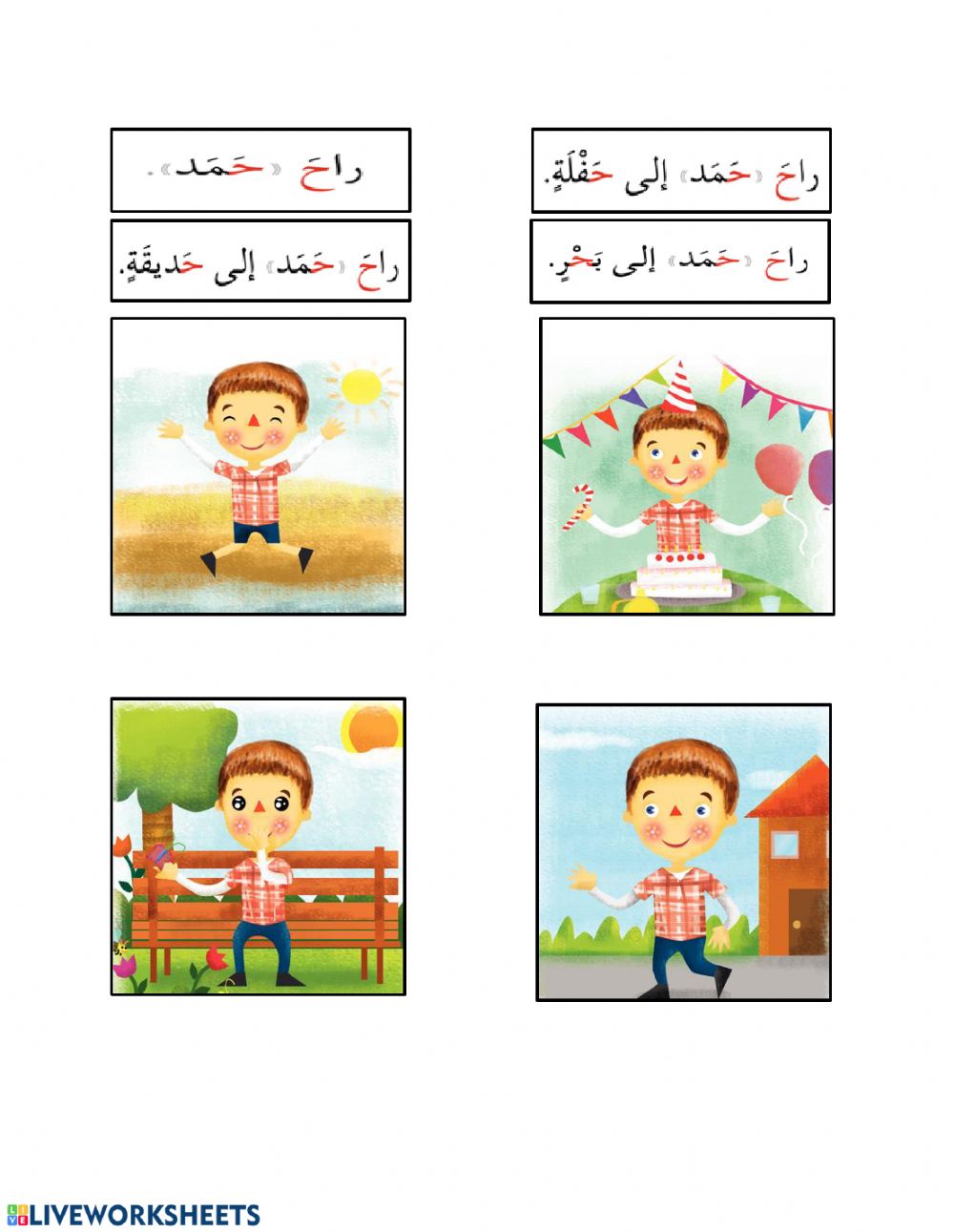 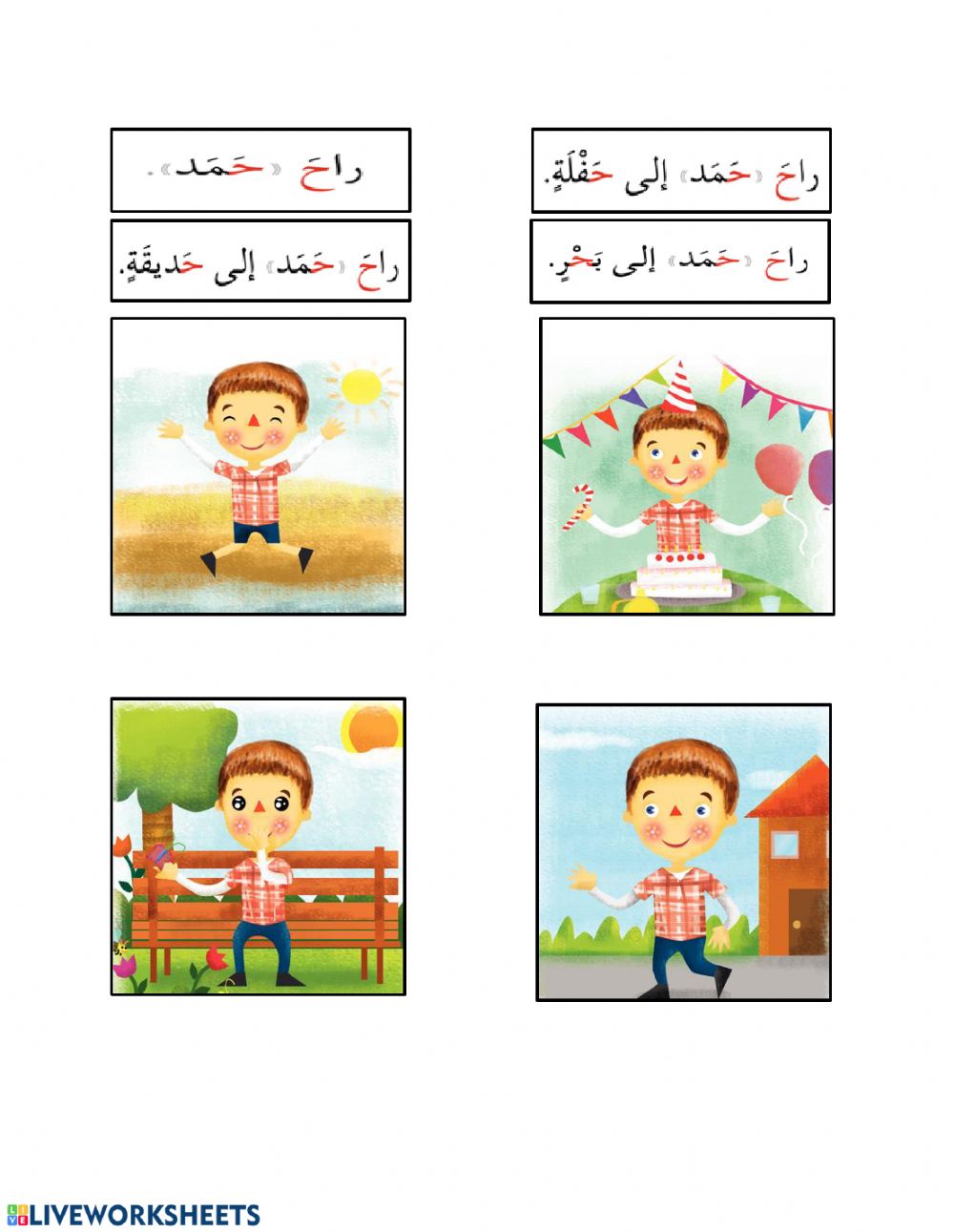 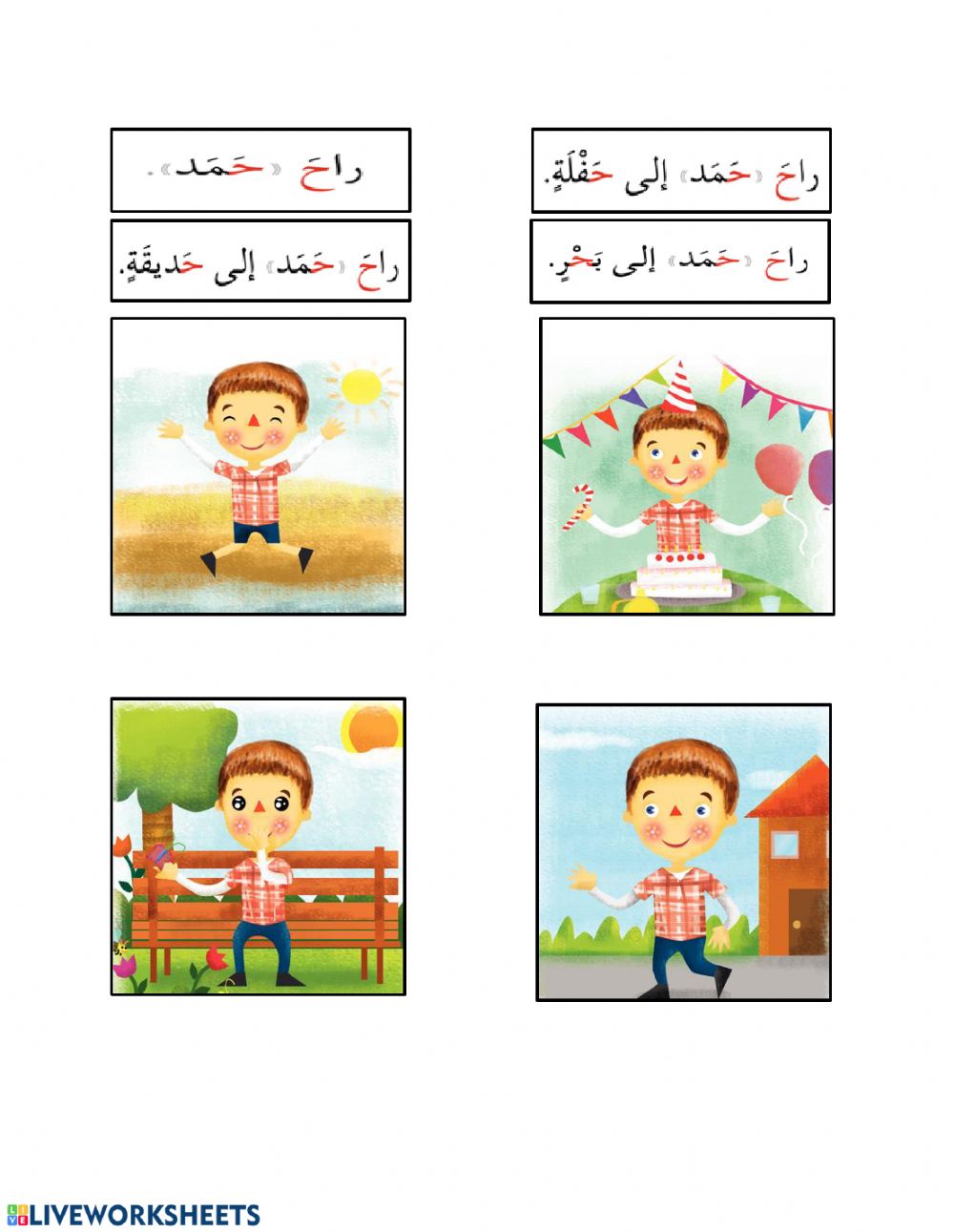 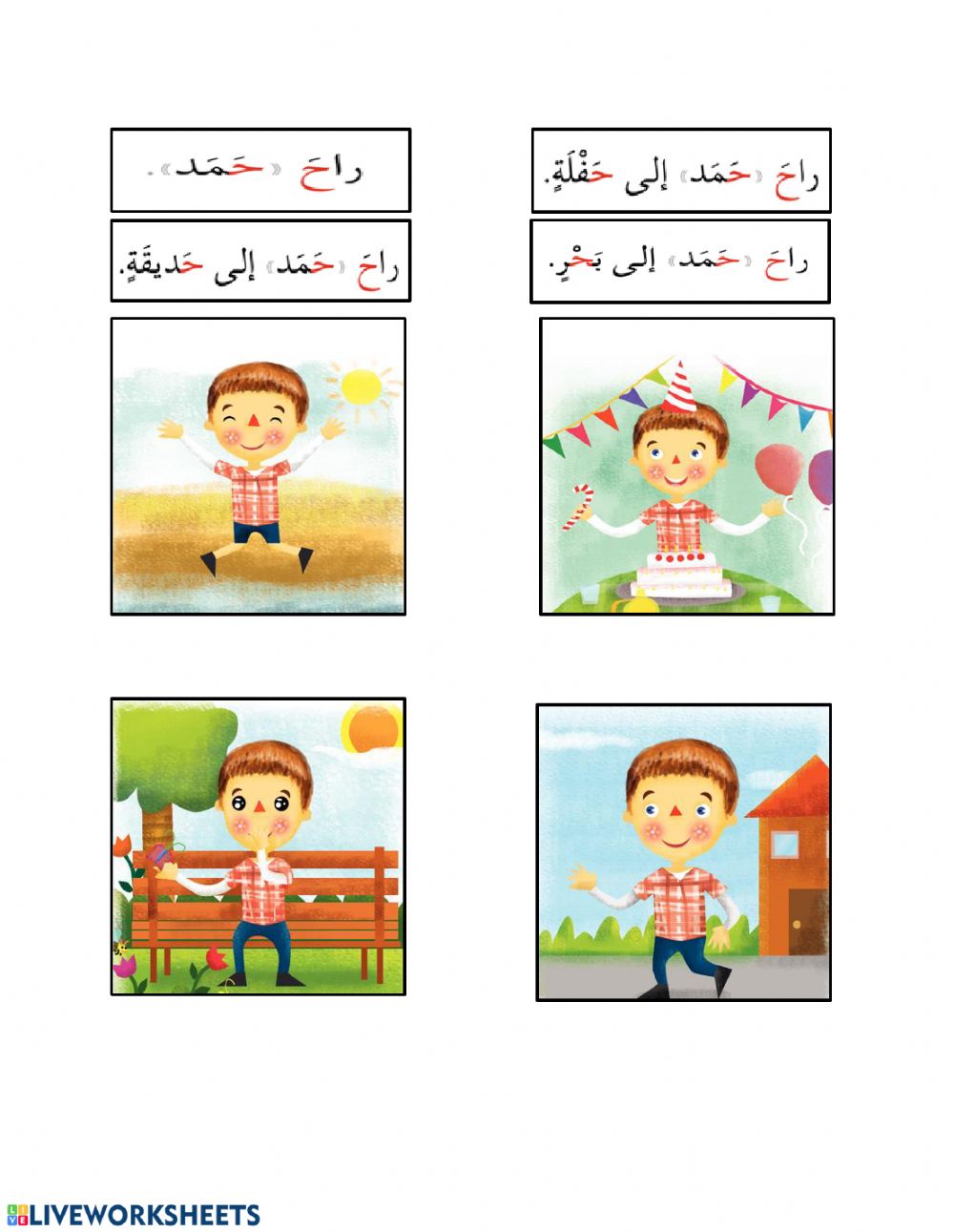 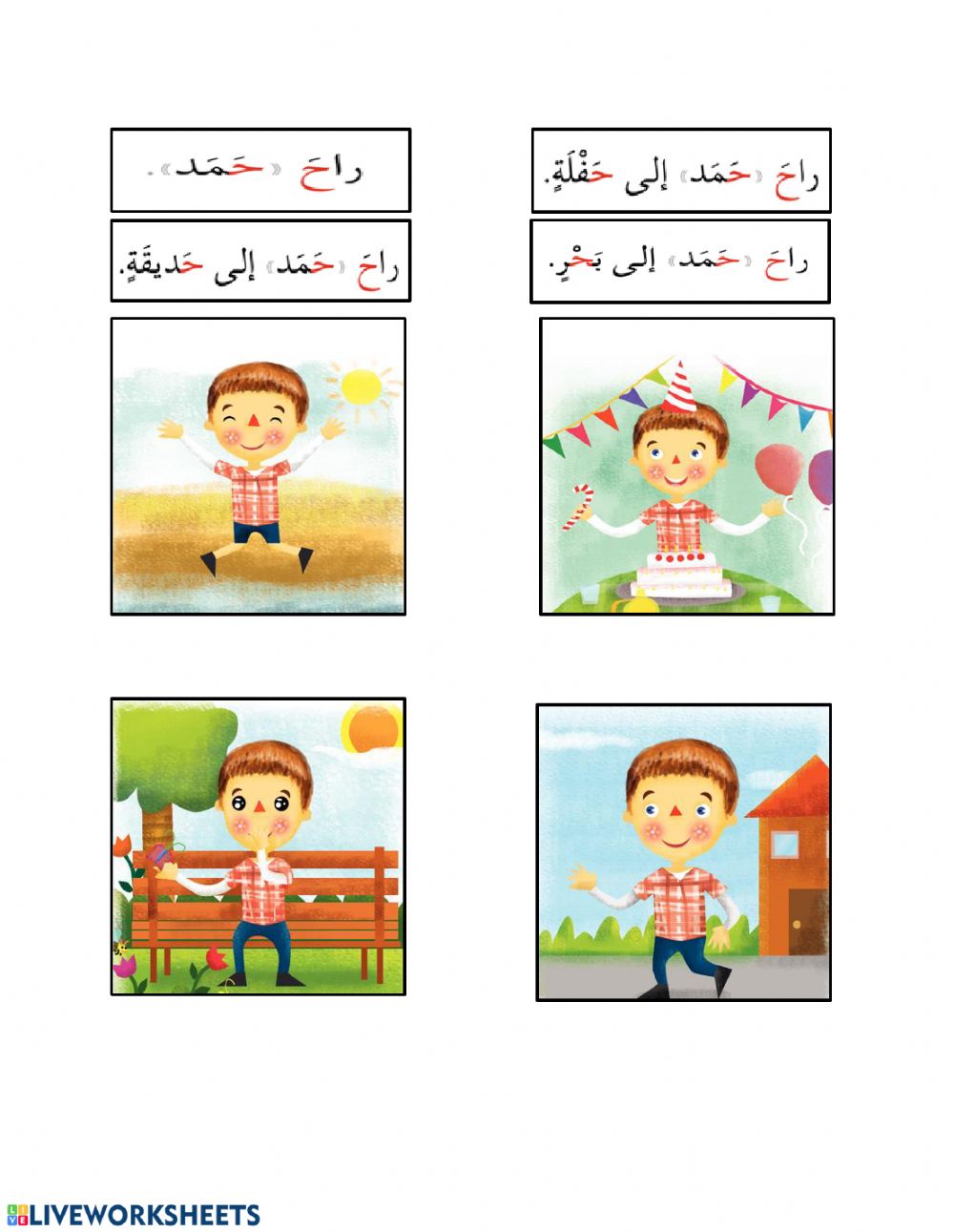 10
رتب أحداث القصة
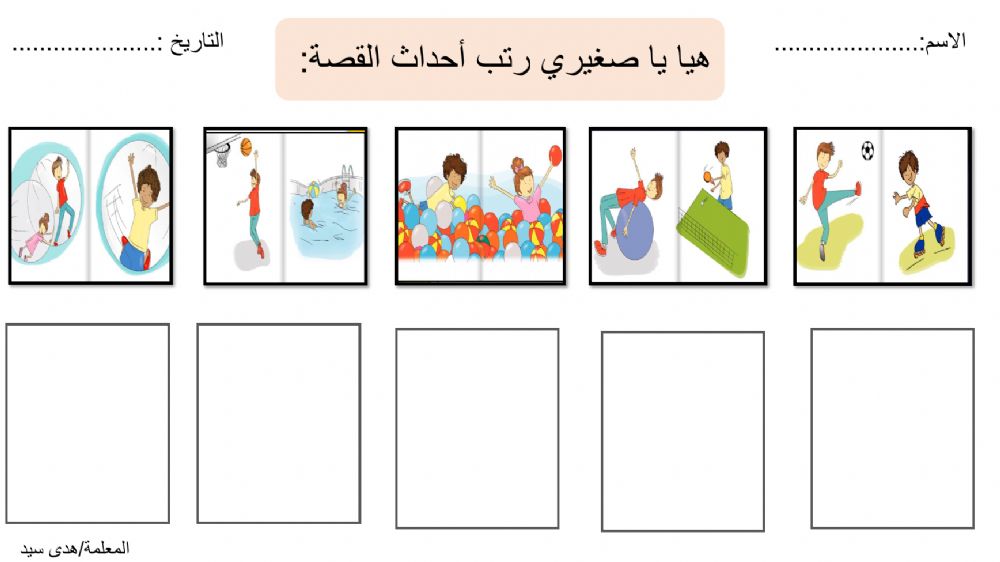 11
رتب أحداث القصة
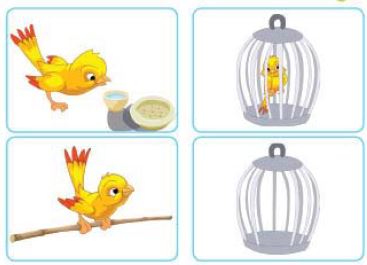 12
رتب ولون احداث القصة
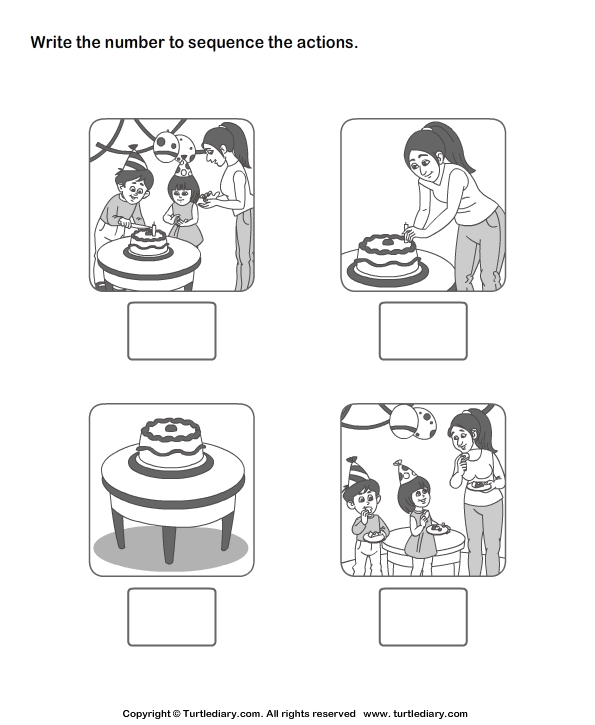 13
قص ورتب الاحداث بالتسلسل
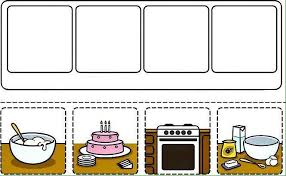 14
رتب أحداث القصة
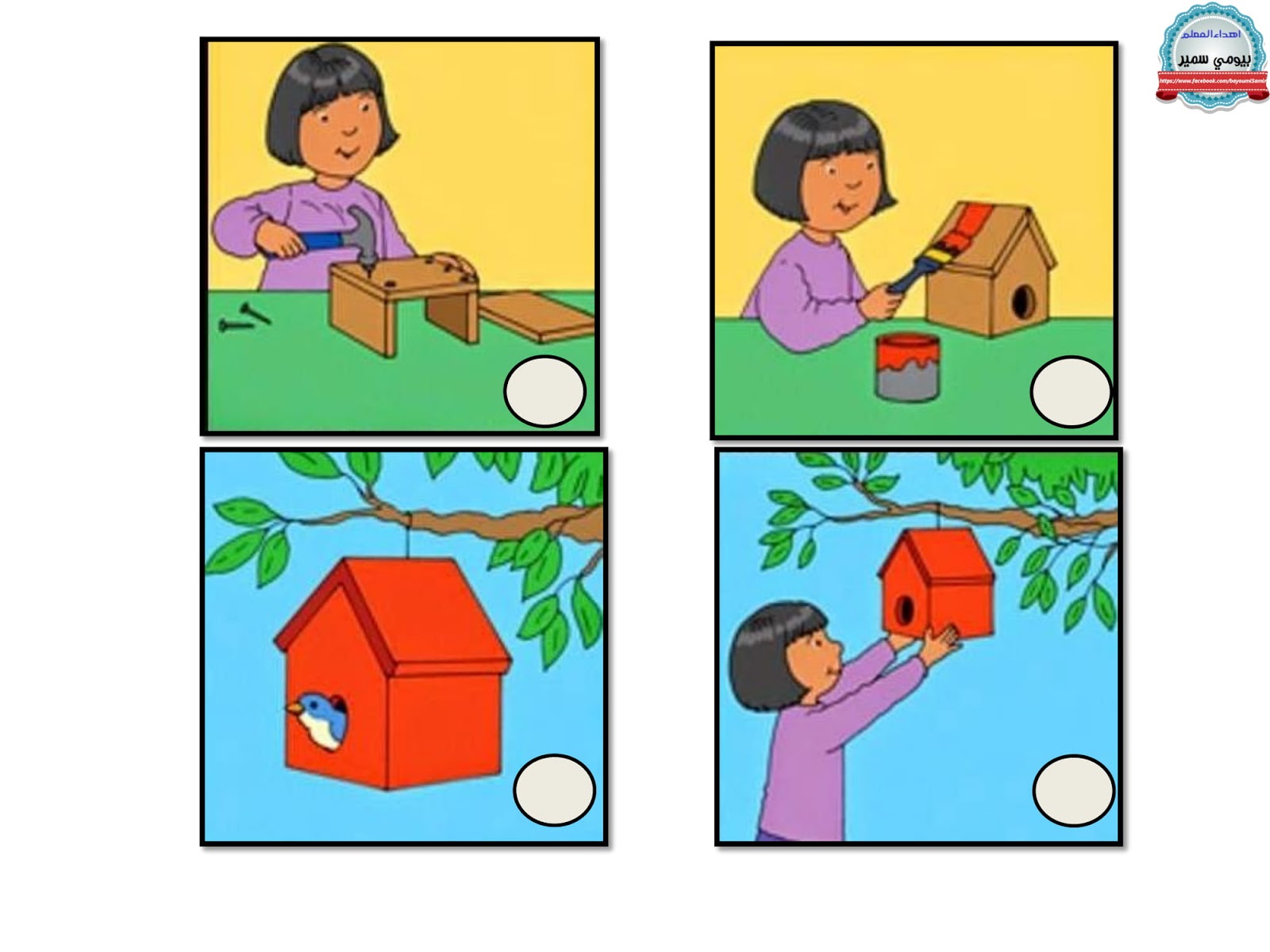 15